Investigating Harassment Emails
Email, Wireshark, and Digital Forensics
Background
Harassment Scenario
Created by Dr. Simson Garfinkel at Naval Postgraduate School
Mimics an University Harassment case
named "Nitroba University Harassment Scenario”
Scenario, network traffic, and slides can be accessed here: https://digitalcorpora.org/corpora/scenarios/nitroba-university-harassment-scenario
Prepared traffic log
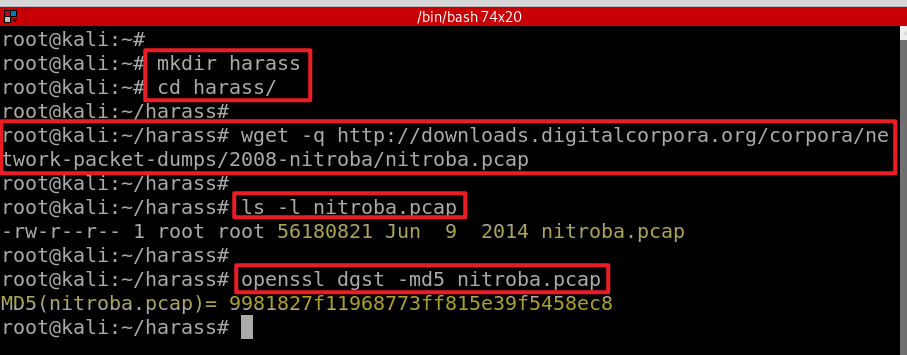 Create a working folder
Download traffic log
Verify hash code
Traffic data review
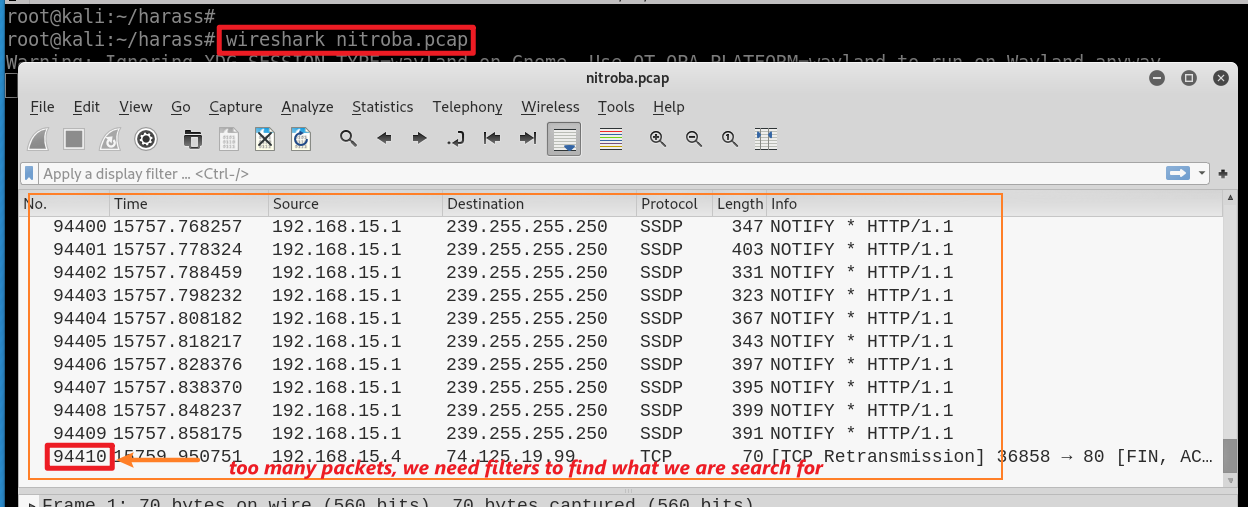 Scenario Analysis
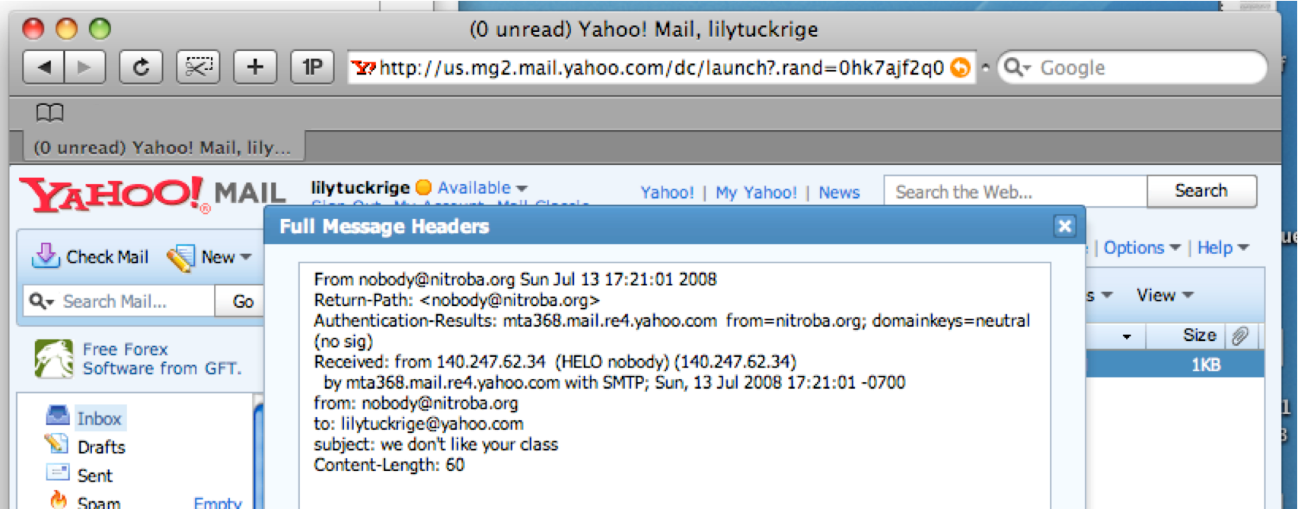 Scenario Analysis
The first email was sent from university dorm ( Email header IP address)
Evidence collection
If we capture all traffic between the dorm and outside, we can extract useful information from traffic logs
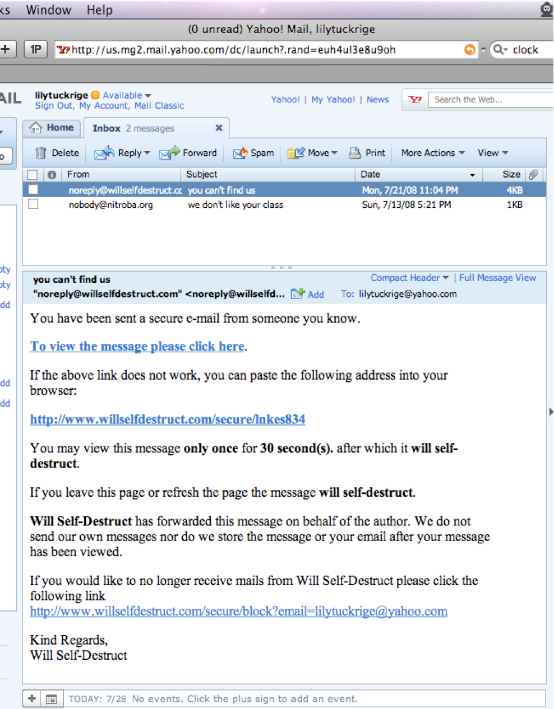 Scenario Analysis
The second email was sent from www.willselfdestruct.com
When the faculty click a link in the email, the faculty read the content provided by the website
The screenshot is provided by faculty
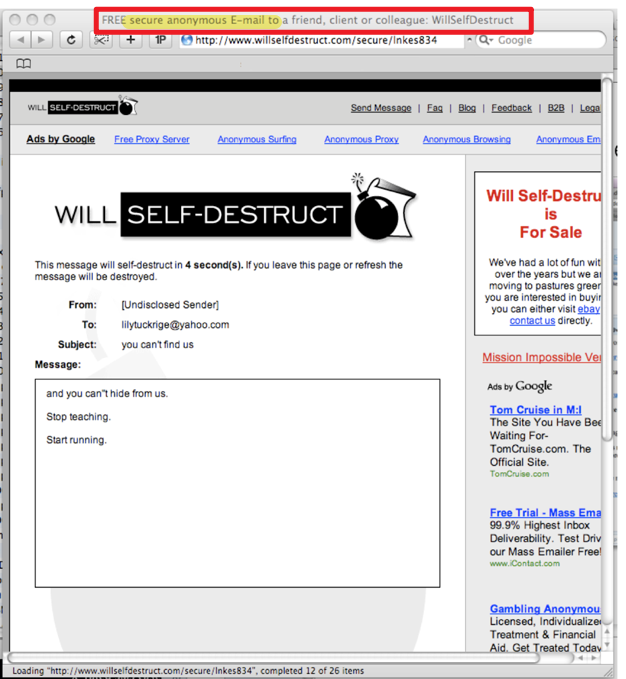 www.willselfdestruct.com
A student in dorm
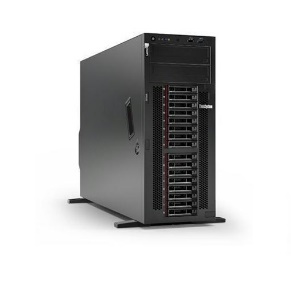 Scenario Traffic Analysis
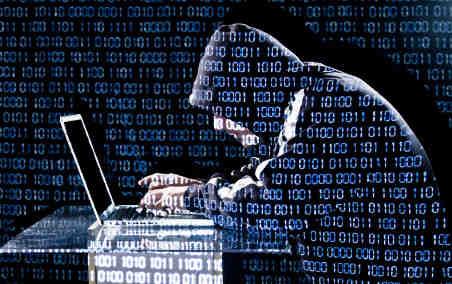 Get www.willselfdestruct.com
1
A student accesses the website
Website provides a form
A student fills out the form (contains harassment content) on the website
The website sends a notification email to faculty
Faculty click the link in the email 
Website sends the harassment content saved on the website
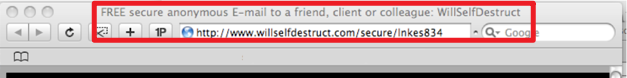 1
2
2
POST www.willselfdestruct.com/form
3
3
Faculty
Save harassment content on server
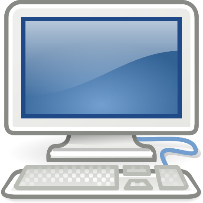 4
4
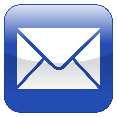 5
5
Get www.willselfdestruct.com/secure/linkes834
6
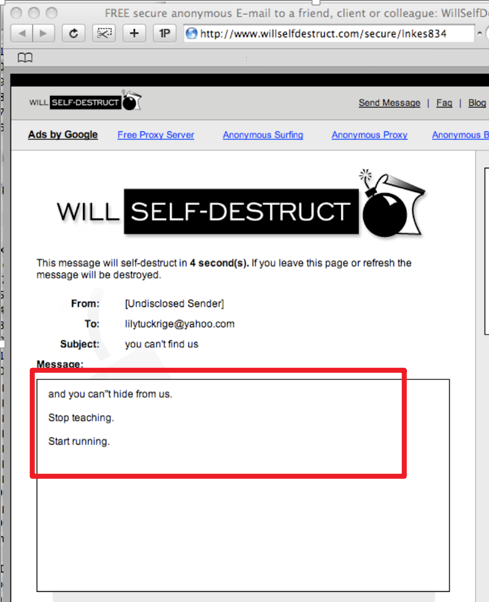 6
Approach to find the suspect
List of questions
Which IP accessed the www.willselfdestruct.com?
Does the IP post harassing comments to the website? 
Does the HTTP post contains harassment message?
Is the IP associated with any suspects?
Is the suspect in faculty’s class?
When did the suspect use www.willselfdestruct.com?
Which IP accessed www.willselfdestruct.com?
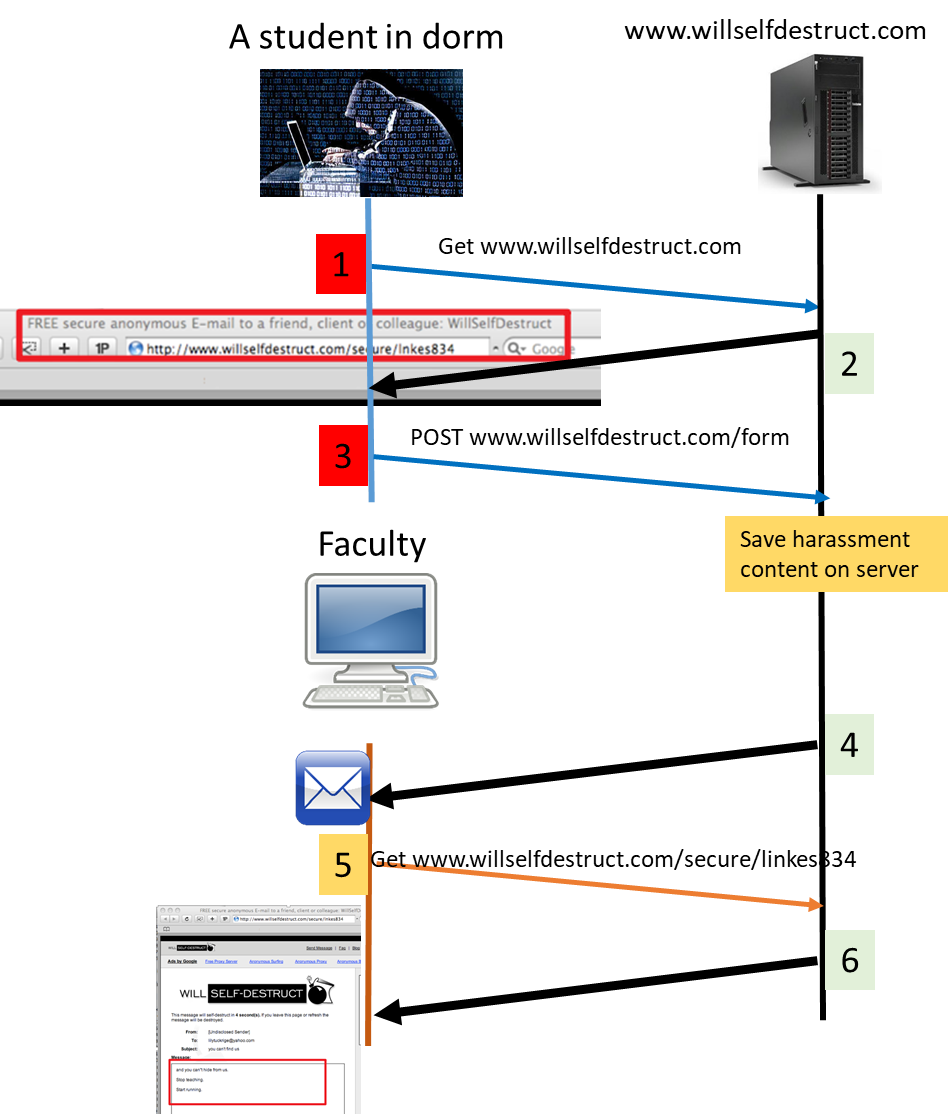 The IP is associated with HTTP Requests and Reponses

Is it feasible to find HTTP request        ?
No
Is it feasible to find HTTP response        ?
Yes (Why, next slide)
1
2
3
1
2
Is it feasible to find HTTP response    ?
2
Anyone accessed the website will see the webpage title
Title in .html
<title>FREE secure anonymous E-mail to a friend, client or colleague: WillSelfDestruct</title>
We can search keywords in the title
How?
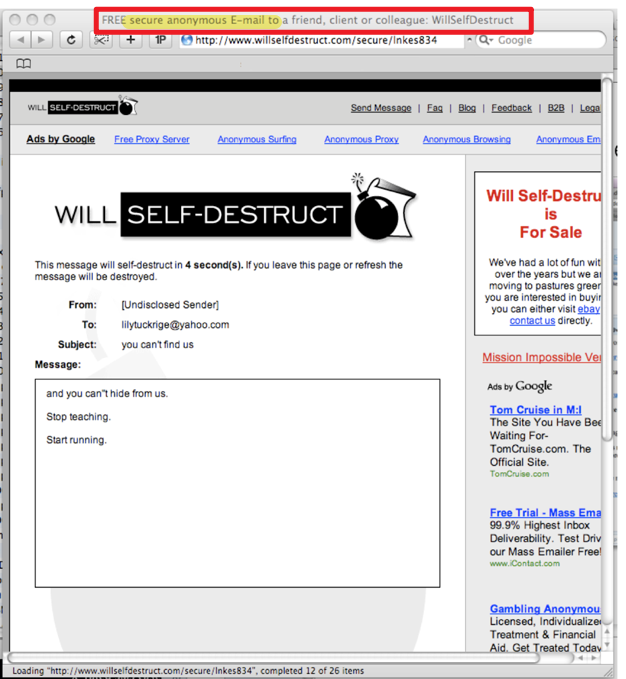 Search title keywords in the .html page
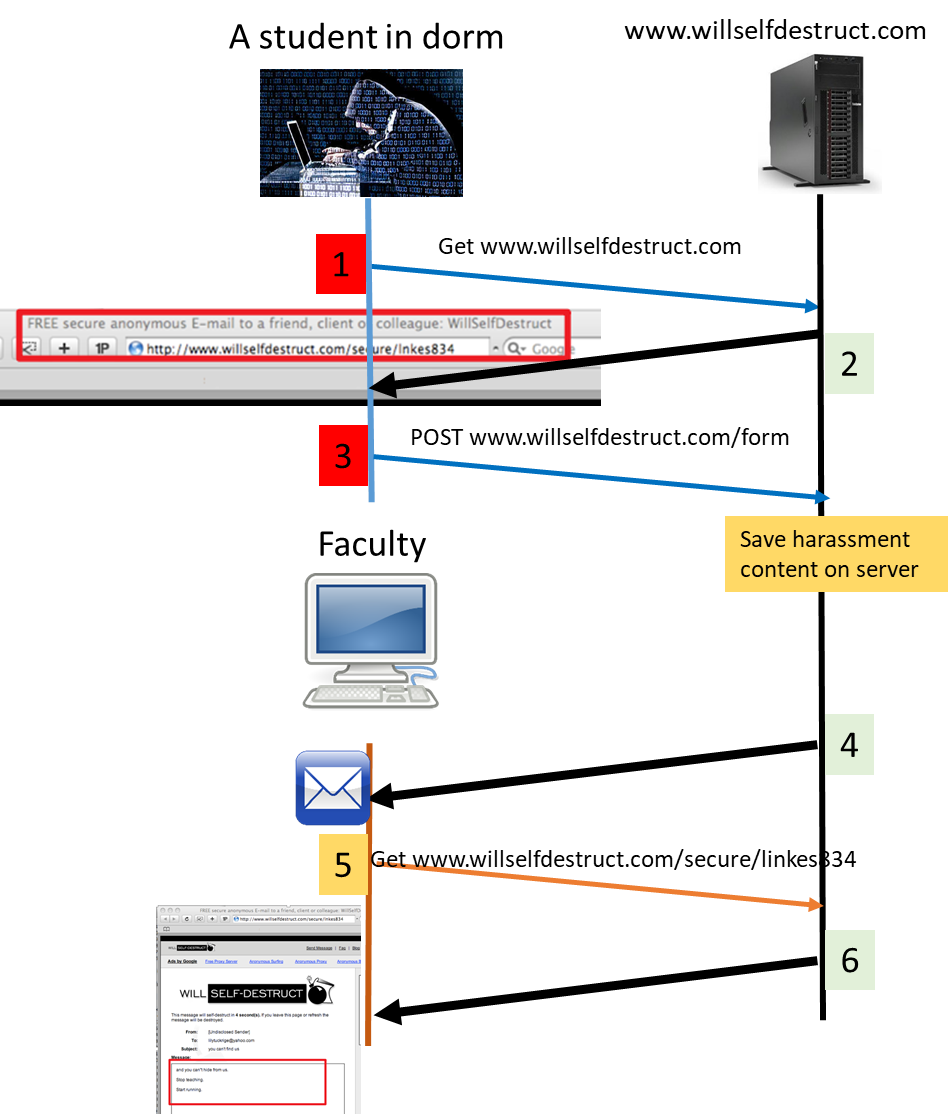 <title>FREE secure anonymous E-mail to a friend, client or colleague: WillSelfDestruct</title>
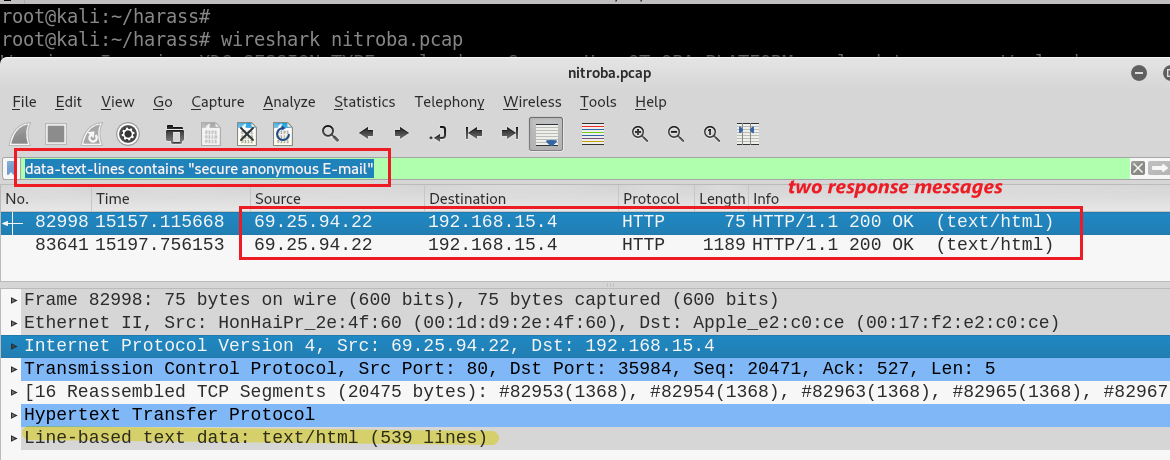 [Speaker Notes: data-text-lines contains "secure anonymous E-mail"]
Make conclusion: 69.25.94.22 is the web’s IP and 192.168.15.4 is the suspect’s ID
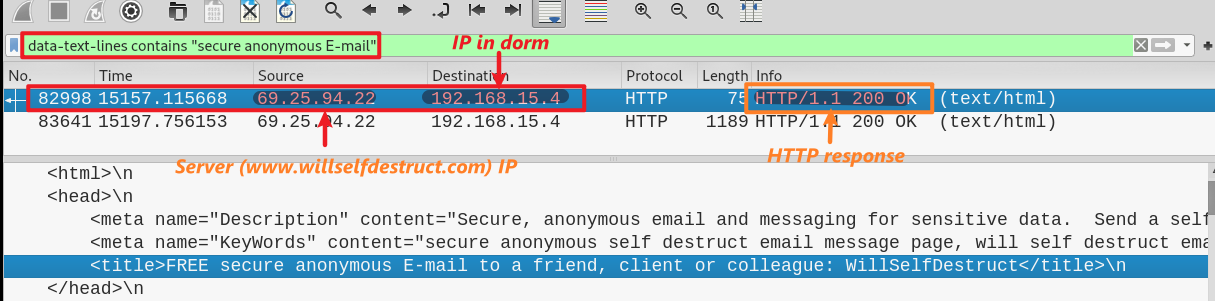 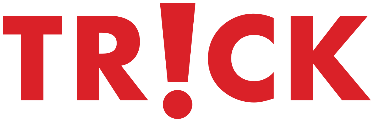 Find the field name (data-text-lines: Line-based test data)  for search
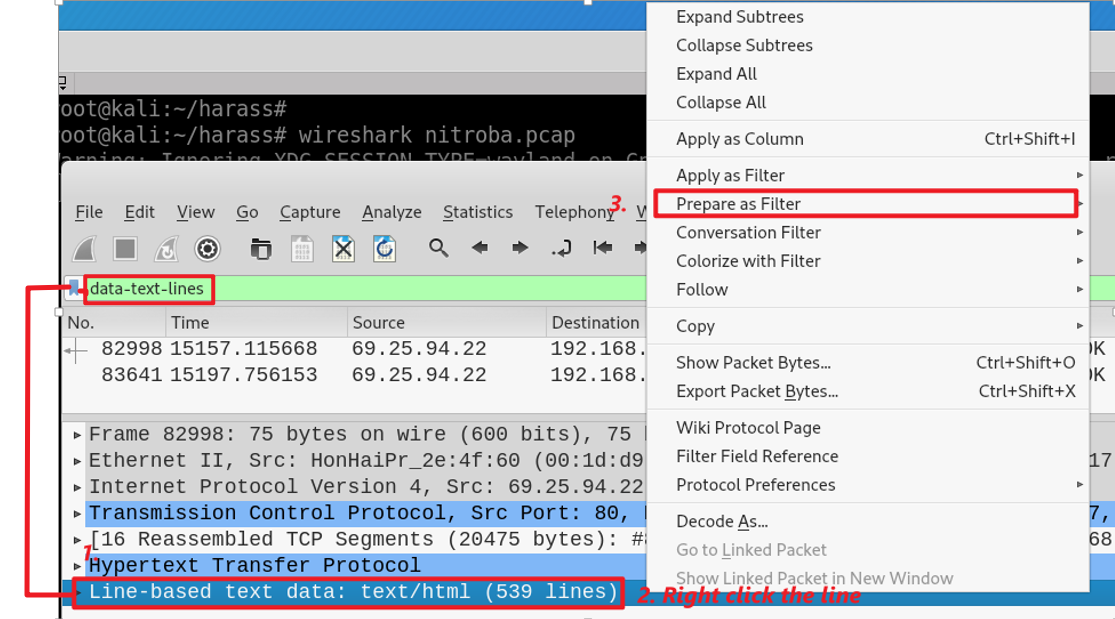 Does the IP post harassing comments to the website?
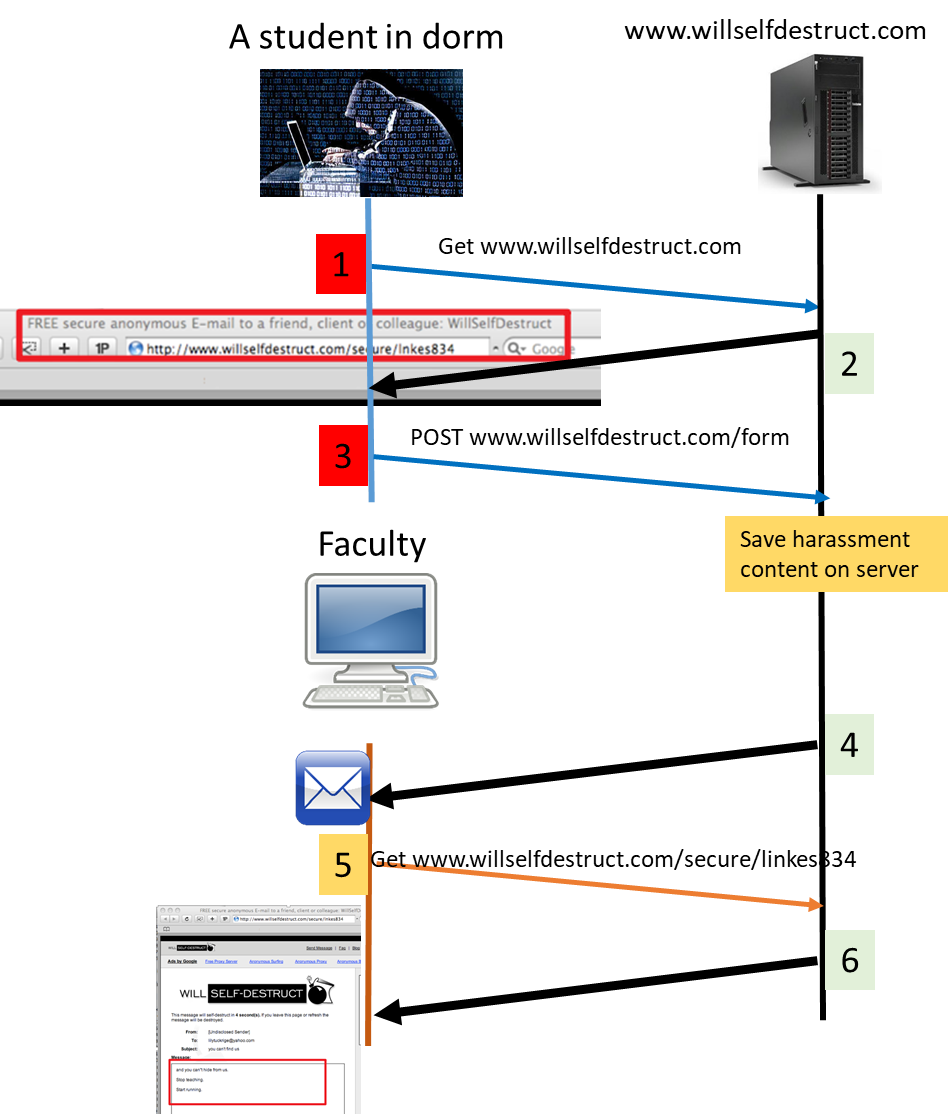 Search HTTP POST request.
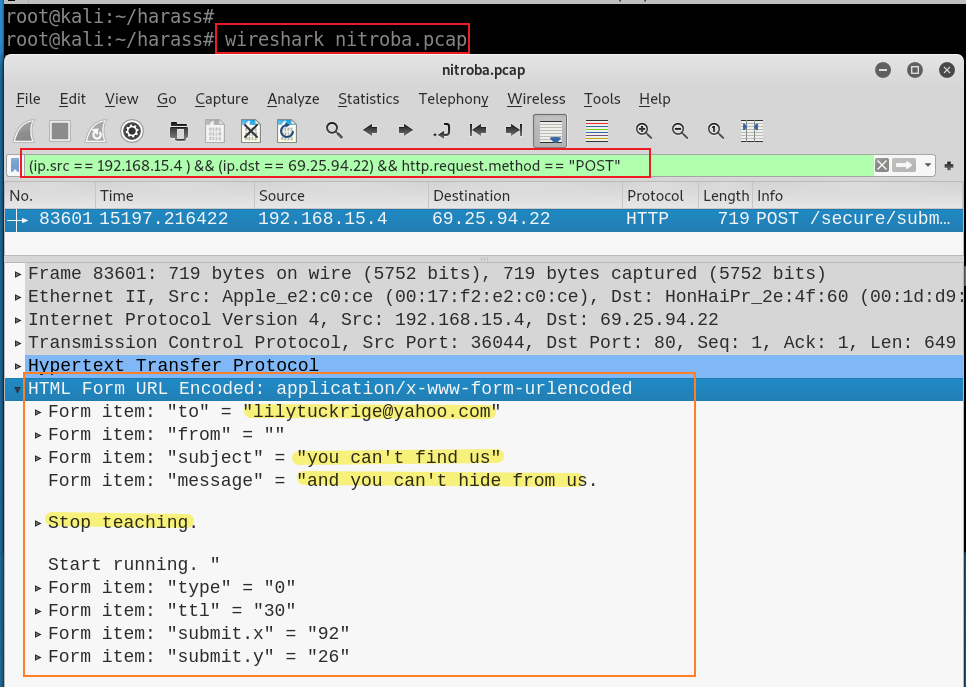 Note: We are only interested in the traffic between  69.25.94.22 (suspect’s IP) and 192.168.15.4 (the web’s IP)
Harassing comment founded!
[Speaker Notes: (ip.src == 192.168.15.4 ) && (ip.dst == 69.25.94.22) && http.request.method == "POST"]
Is the IP associated with any suspects?
No. 
A few students may use the same IP 
Yes
Need to find the MAC address
MAC address is unique
Found MAC add
00:17:f2:e2:c0:ce
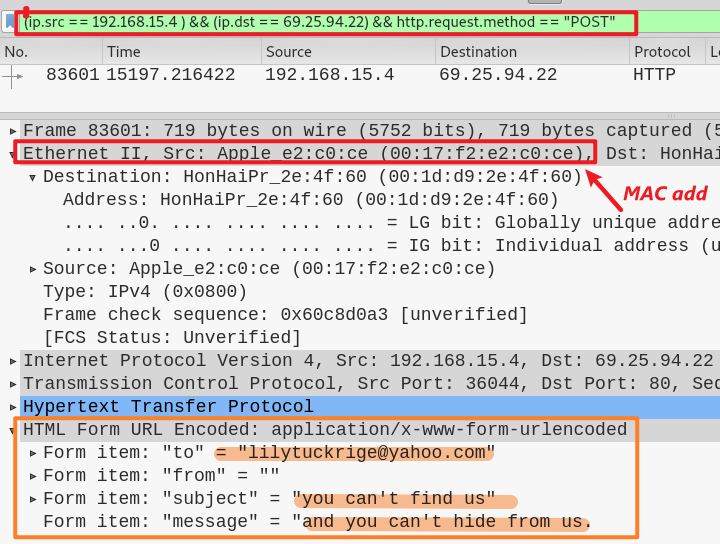 Search all packets sending and receiving by the suspect’s Apple device
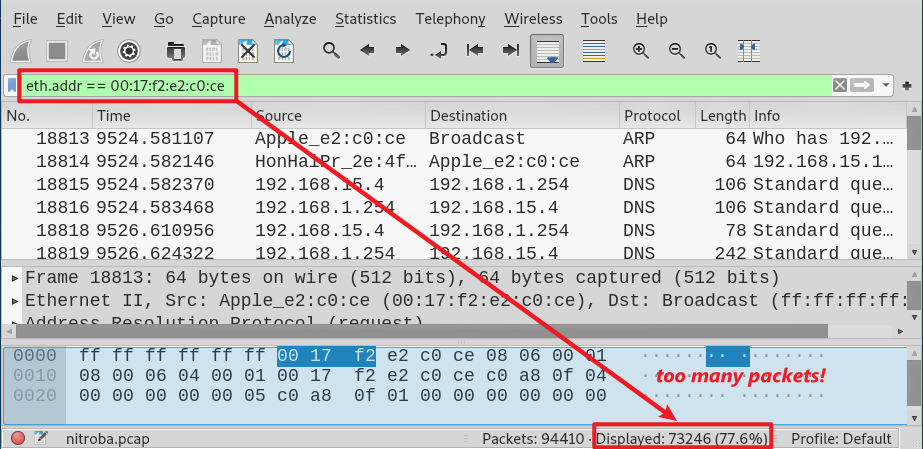 [Speaker Notes: eth.addr == 00:17:f2:e2:c0:ce]
How to connect MAC address with suspect’s ID?
HTTP is a stateless protocol 
each request is executed by server independently, without any knowledge of the requests that were executed before it
How to let server remember you?
HTTP cookie (web cookie, browser cookie) 
A cookie 
Is a small piece of data that a server sends to the user's web browser. 
The client browser may store it and send it back with later requests to the same server.
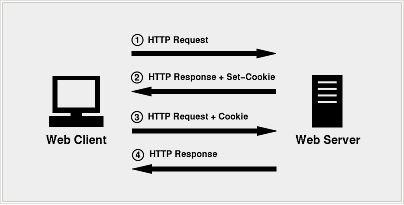 [Speaker Notes: eth.addr == 00:17:f2:e2:c0:ce && http.cookie contains "@"]
Purpose of Cookies
Session management
Logins, shopping carts, game scores, or anything else the server should remember
Personalization
User preferences, themes, and other settings
Tracking
Recording and analyzing user behavior
We may be able to find suspects’ profiles from Cookies!
[Speaker Notes: eth.addr == 00:17:f2:e2:c0:ce && http.cookie contains "@"]
Narrow down the search result using cookie
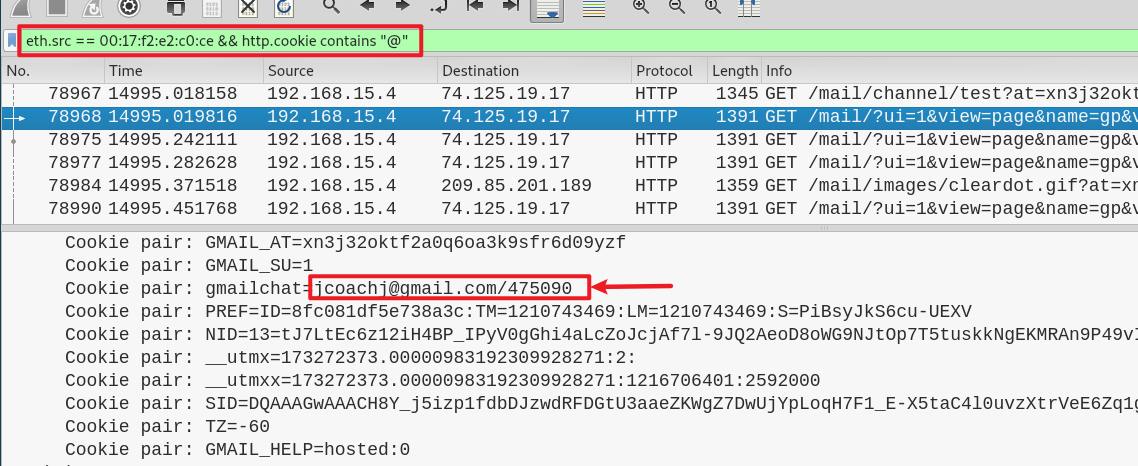 @ hopefully cookies have email information.
(149 matching packets)
[Speaker Notes: eth.src == 00:17:f2:e2:c0:ce && http.cookie contains "@"]
Is the suspect in faculty’s class?
Teacher: Lily Tuckrige

Students:
	Amy Smith
	Burt Greedom
	Tuck Gorge
	Ava Book
	Johnny Coach
	Jeremy Ledvkin
	Nancy Colburne
	Tamara Perkins
	Esther Pringle
	Asar Misrad
	Jenny Kant
When did the suspect use www.willselfdestruct.com?
Change time format
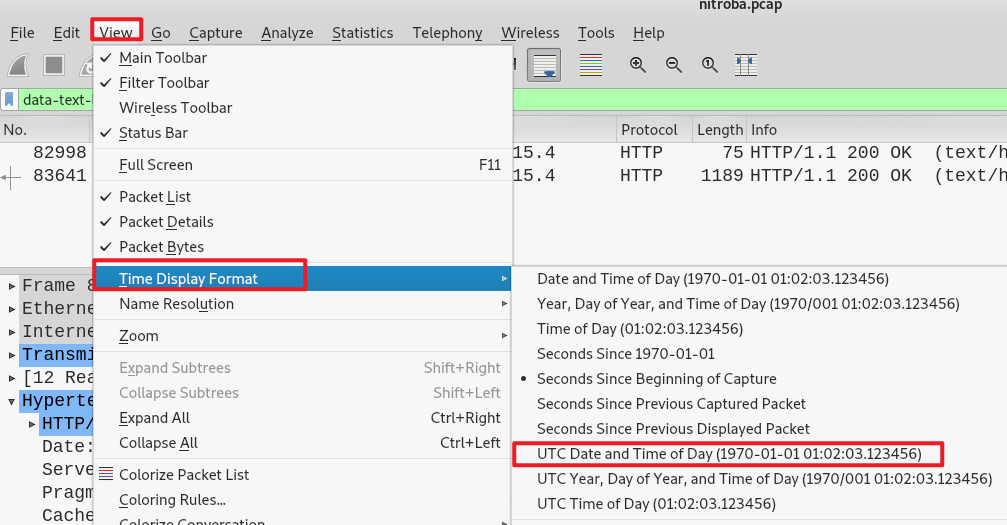 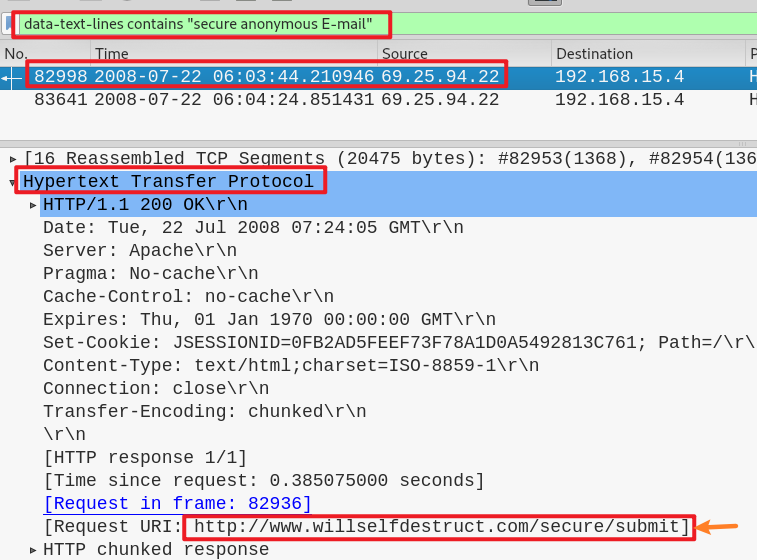 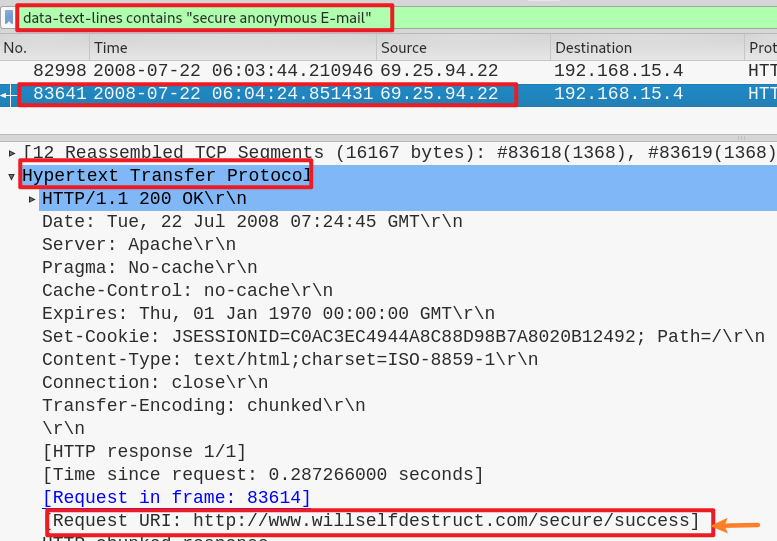 Other helpful filters
http.set_cookie 
ip.dst == 192.168.15.4 
http.user_agent == "Mozilla/4.0 (compatible; MSIE 6.0; Windows NT 5.1; SV1)“
http.request.uri contains "?"  
http.request.method=="POST"